Workshop on Psycholinguistic and Computational Perspectives on Non-Compositional Meaning in Phrases 2018, November 29th-30th, Tübingen
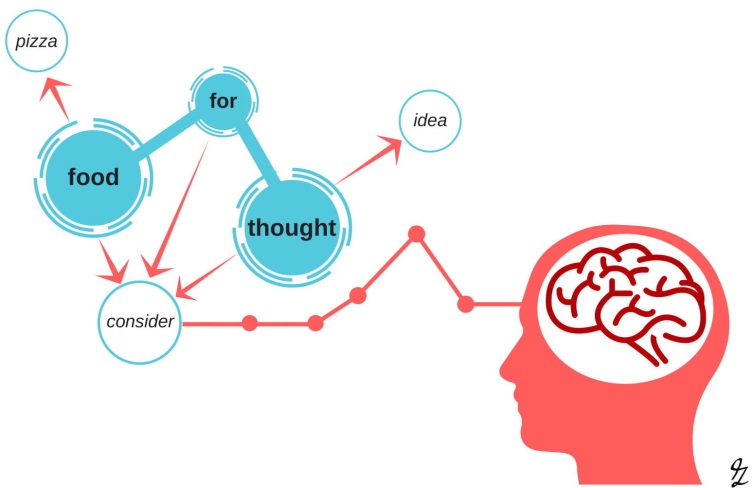 Using context information for Russian MWE extraction
Petr Rossyaykin 
Moscow State University
petrrossyaykin@gmail.com
Outline
Theoretical part
MWE extraction (discovery) task
Properties of MWE and their relevance to extraction
Overview of methods
Outline
Practical part
Data
Statistical association measures
Context measures
Results
Discussion
MWE extraction (discovery) task
Multiword expressions are
	“lexical items that:
	(a) can be decomposed into multiple lexemes; and
	(b) display lexical, syntactic, semantic, pragmatic 	and/or statistical idiomaticity”
	(Baldwin & Kim 2010)

Examples: idioms (to spill the beans), terms (vowel harmony), proper names (Swabian Jura), lexicalized expressions (coat of arms), etc.
MWE extraction (discovery) task
MWE extraction is finding new MWEs in text corpora
More precisely: making a ranked list of candidate expressions
kick the bucket
spill the beans
strong tea
give up
make a presentation
…
n.	red flowers
text
corpora
MWE extraction (discovery) task
Source: Constant et al. 2017
MWE-aware NLP
Properties of MWEs
Non-compositionality (e.g. blue devils)
Problems: direct translation is impossible, components are not substitutable (#blue demons)
Usage: generation of paraphrases, automatic translation (requires parallel corpora, dictionaries, WordNet, etc.); vector representations of words

+ pragmatic idiomaticity (e. g. good morning)
Properties of MWEs
Statistical idiosyncrasy (e.g. law and order vs order and law)
Usage: frequency distribution of MWE and its components in text => statistical association measures (PMI, t-score, log-likelihood ratio, etc.)
Properties of MWEs
Morphological/syntactic idiosyncrasy (e. g. by and large) and rigidity (John kicked the bucket vs #John kicked a bucket vs #The bucket was kicked by John)
Problem: change of morphological form, syntactic transformations and modification with adjectives/adverbs are marginally grammatical
Usage: distribution of (automatically generated) morphological/syntactic variants in corpora
Overview of methods
Experiment
Task
The number of MWEs is comparable to that of single lexemes and new ones appear in language constantly (Sag et al. 2002)
The task is to propose a method to supplement thesauri with new MWEs (noun phrases)
Russian language thesaurus RuThes (Loukachevitch et al. 2014) is used as a gold standard:
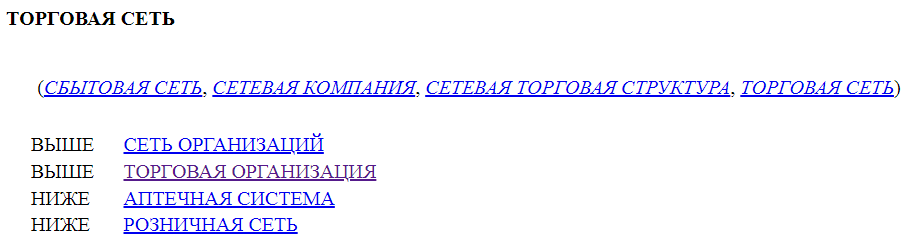 Data
Corpus
Russian news’ texts from the Internet published in 2011
446 million tokens
Pre-processing
lemmatised,
upper-cased,
POS-tagged
Example of corpus data
ПОСЛЕ ОТМЕНА ВО ВТОРНИК В СРЕДА ВОЗОБНОВИТЬСЯ РЕГУЛЯРНЫЙ АВИАРЕЙС ИЗ ТОРОНТО В НЬЮ-ЙОРК НАРУШЕНИЕ СООБЩЕНИЕ БЫЛО СВЯЗАТЬ С ЗИМНИЙ ШТОРМ ОБРУШИТЬСЯ НА ВОСТОЧНЫЙ ПОБЕРЕЖЬЕ США И ПРИМОРСКИЙ ПРОВИНЦИЯ КАНАДА
AFTER CANCELLATION ON TUESDAY ON WEDNESDAY RENEW SHEDULED FLIGHT FROM TORONTO TO NEW YORK FAILURE OF AIR SERVICE CONNECT TO WINTER STORM FALL ON THE EAST COAST OF USA AND SEAFRONT PROVINCE OF CANADA
Initial candidate expressions
Bigrams of N-N (e.g. глава государства ‘head of state’) and Adj-N (e.g. уголовное дело ‘criminal case’) types
Observed frequency > 200
37767 candidate bigrams in total
20 most frequent expressions
20 most frequent expressions
Statistical association measures
Frequency distribution
Red points – positive class
Blue points – negative class

X – log(expected frequency)
Y – log(observed frequency)

Black curve – PMI3 at the level of 30
(best among statistical measures)
Frequency distribution
Red points – positive class
Blue points – negative class

X – log(expected frequency)
Y – log(observed frequency)

Black curve – PMI3 at the level of 30
(best among statistical measures)
Context measures
Idea – compare sets of contexts of n-grams
Nakagawa & Mori (2003): “… measure how many distinct compound nouns contain the simple noun in question as their part in a given document or corpus”
Riedl & Biemann (2015): “n-grams, which are MWE, could be substituted by single words, thus they have many single words amongst their most similar terms”
type-LR
type-LR – example
x = general
y = director
r(general) =
{	(general) director,
	(general) secretary,
	(general) agreement,
	(general) manager,
	(general) postmaster,
	(general) prosecutor,
	(general) cleaning, …}

671 unique words in total
l(director) =
{ 	general (director),
	fired (director),
	claim (director),
	tell (director),
	managing (director),
	former (director),
	lose (director), … }

17234 unique words in total
Context intersection
Context intersection – example
x = general; 	y = director; 	x, y = general director; ???
Context intersection – example
In general, high-scored bigrams tend to have large context sets and large intersected sets while their anti-bigrams have small context sets. For low-scored bigrams it is vice versa
Combinations with frequency
Results
Results
Recall up to 1
Recall up to 0.14
Extracted lists – cubic PMI
Extracted lists – cubic PMI
Extracted lists - ICI
Extracted lists - ICI
Similarity of extracted lists (top 100)
Combinations (PMI3 and ICI)
Combinations (PMI3 and type-LR)
References
Baldwin & Kim 2010 – Timothy Baldwin and Su Nam Kim. Multiword expressions. In Nitin Indurkhya and Fred J. Damerau, editors, Handbook of Natural Language Processing, pages 267–292. CRC Press, Taylor and Francis Group, Boca Raton, FL, USA, 2 edition.
Constant et al. 2017 – Mathieu Constant, Gülşen Eryiğit, Johanna Monti, Lonneke van der Plas, Carlos Ramisch, Mike Rosner, Amalia Todariscu (2017). Multiword Expression Processing: A Survey. Computational Linguistics. Vol. 43, No. 4, pp. 837–892.
Loukachevitch 2014 – Loukachevitch, Natalia, Dobrov, Boris and Ilia Chetviorkin. "Ruthes-lite, a publicly available version of thesaurus of russian language ruthes." Computational Linguistics and Intellectual Technologies: Papers from the Annual International Conference “Dialogue”, Bekasovo, Russia. 2014.
Nakagawa & Mori 2003 – Nakagawa H., Mori T. Automatic Term Recognition based on Statistics of Compound Nouns and their Components // Terminology. – 2003. – Vol. 9, №2. – P. 201-219.
Riedl & Biemann 2015 – Riedl, Martin and Chris Biemann. 2015. A single word is not enough: Ranking multiword expressions using distributional semantics. In Proceedings of EMNLP 2015, pages 2430–2440, Lisbon.
Sag et al. 2002 – Sag, Ivan A.; Baldwin, Timothy; Bond, Francis; Copestake, Ann; Flickinger, Dan. Multiword expressions: A pain in the neck for NLP. In Proceedings of the Third International Conference on Intelligent Text Processing and Computational Linguistics (CICLing 2002), pages 1–15, Mexico City, Mexico.
Thank you for attention!